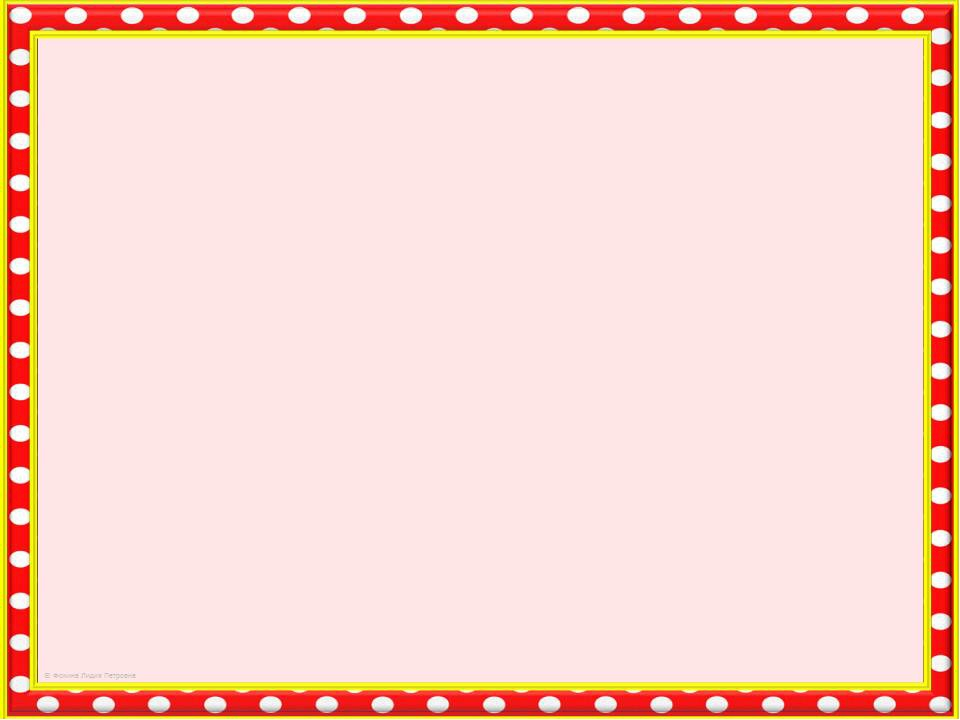 Решаем примеры
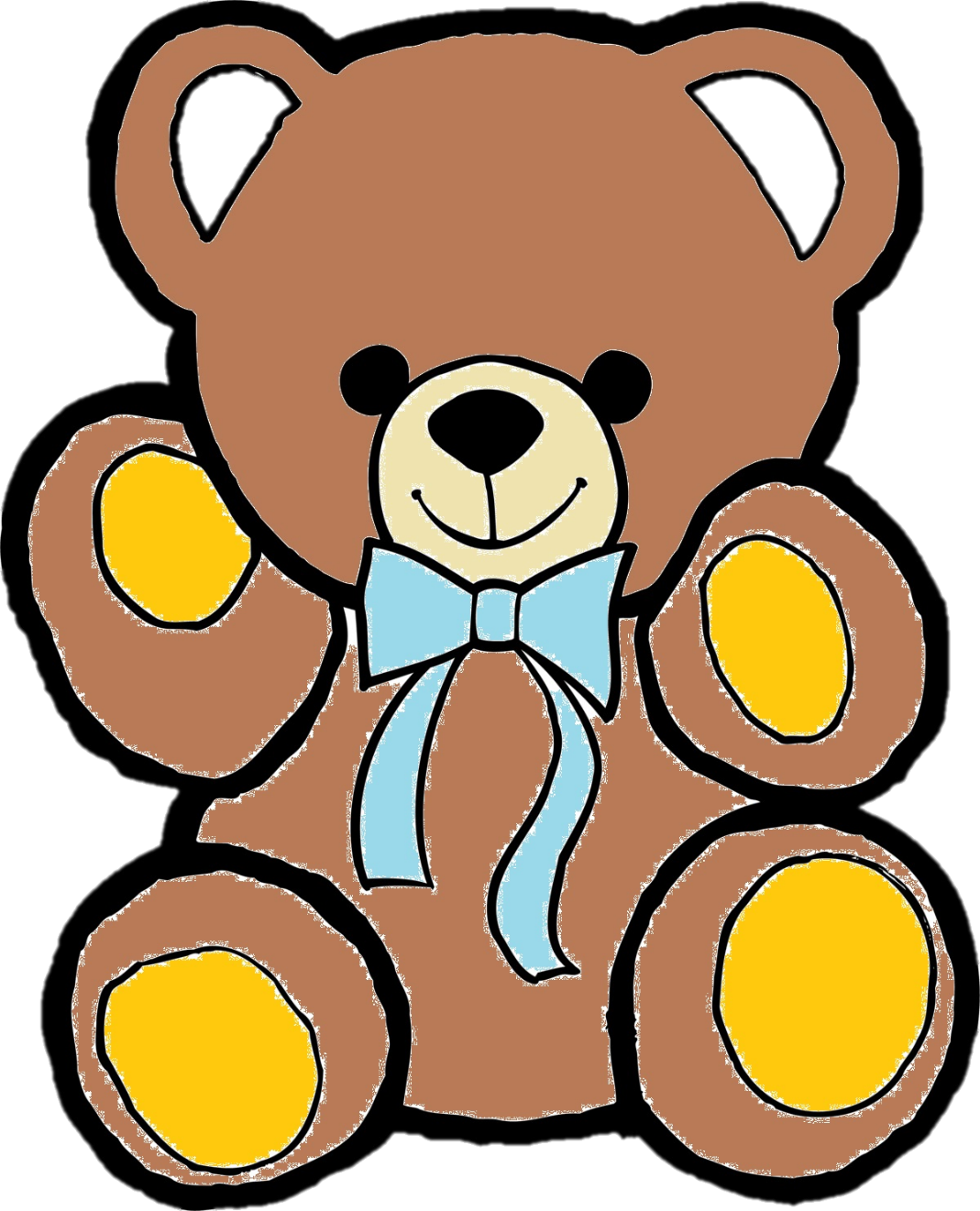 в пределах 1 десятка
Гончарова Л. И.
Воспитатель ГБДОУ детского сада № 29
комбинированного вида
 ВО района г. Санкт-Петербурга
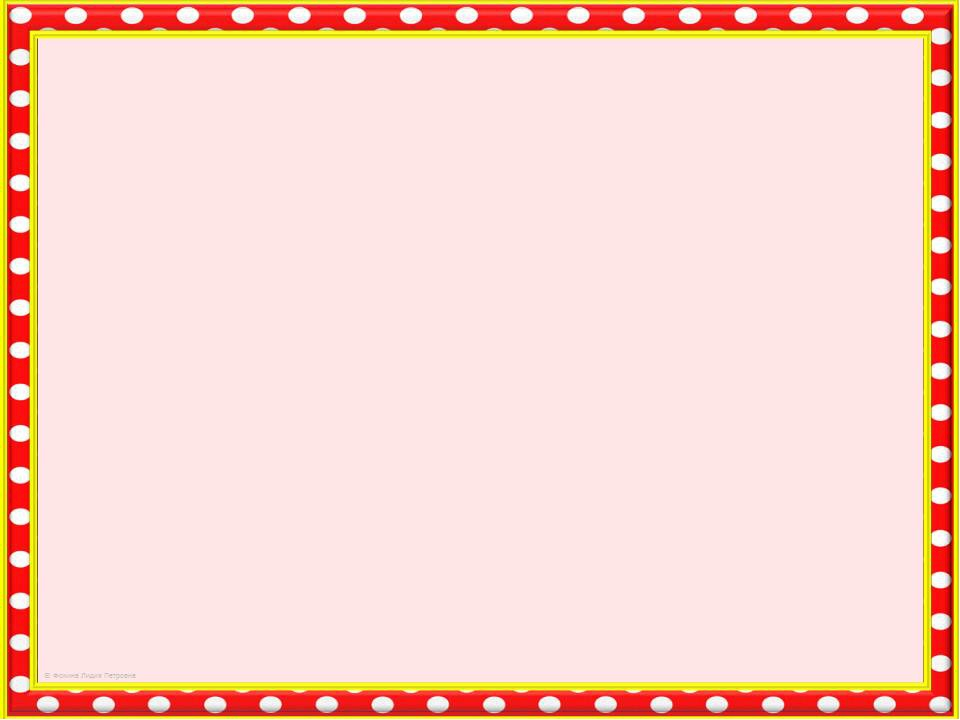 Хочешь потренироваться в решении примеров и раскрасить медвежонка без красок и карандашей, только силой ума?
Тогда решай пример, 
кликай мышкой на правильный ответ. 
Если решение верное, свершится чудо – 
у медвежонка появится цветная деталь! 
Удачи тебе, маленький волшебник!
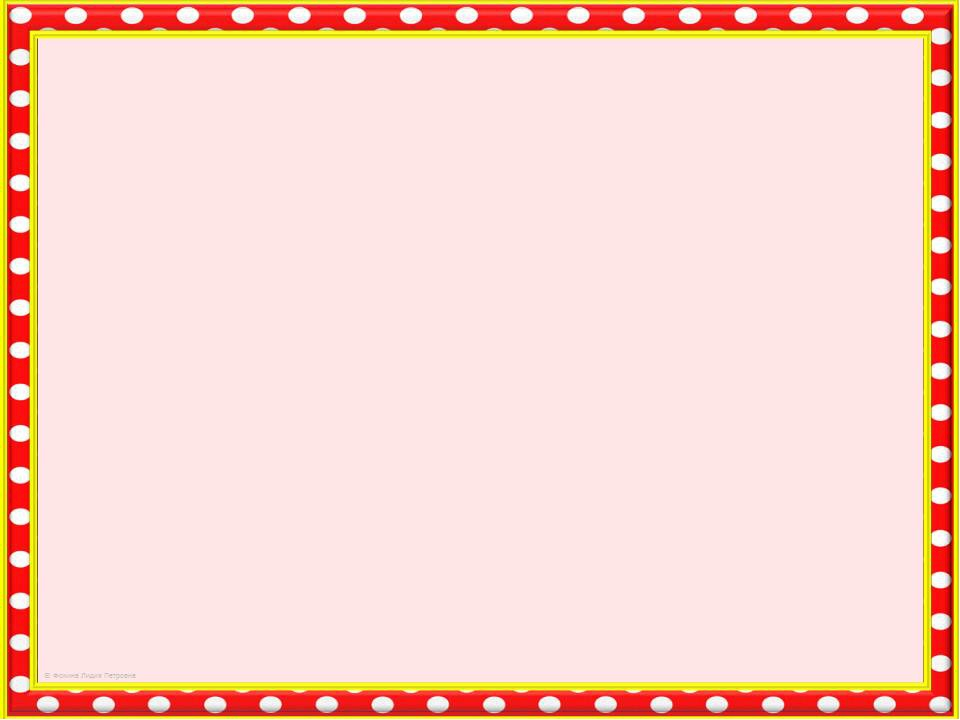 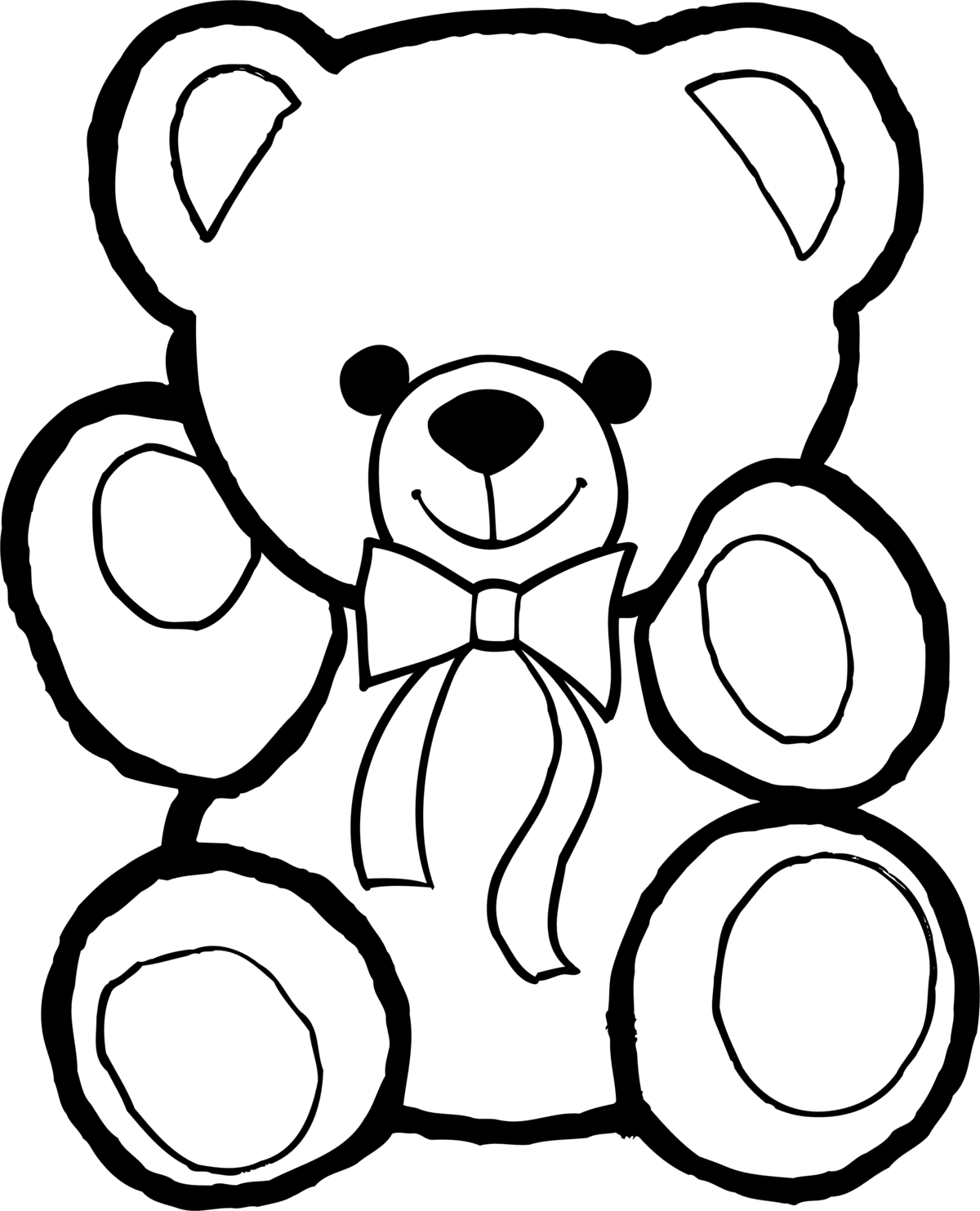 4+5=
8
9
10
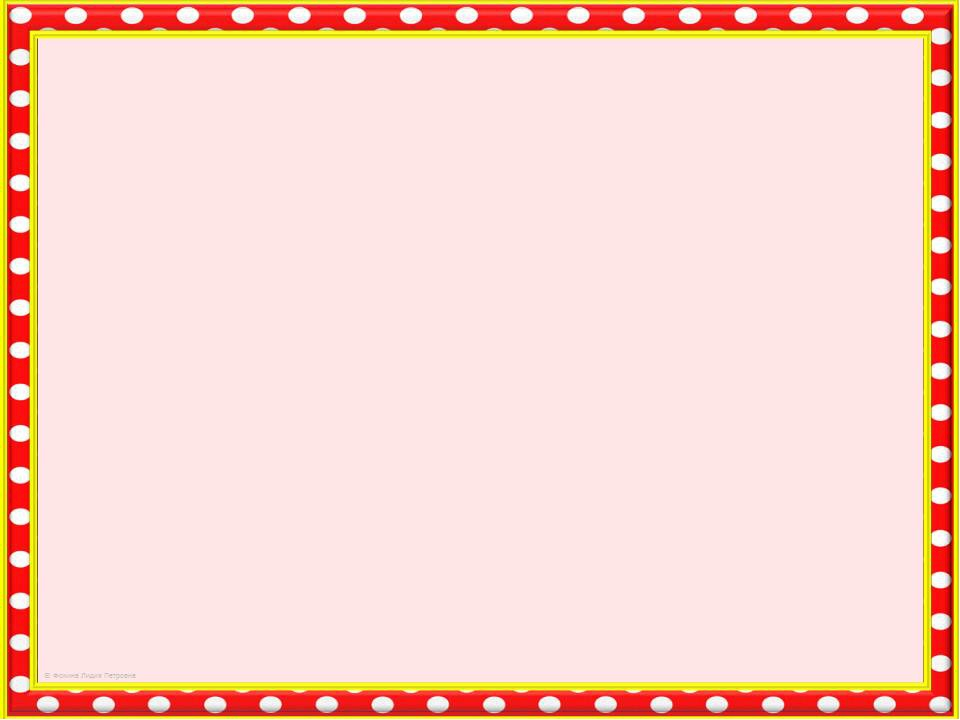 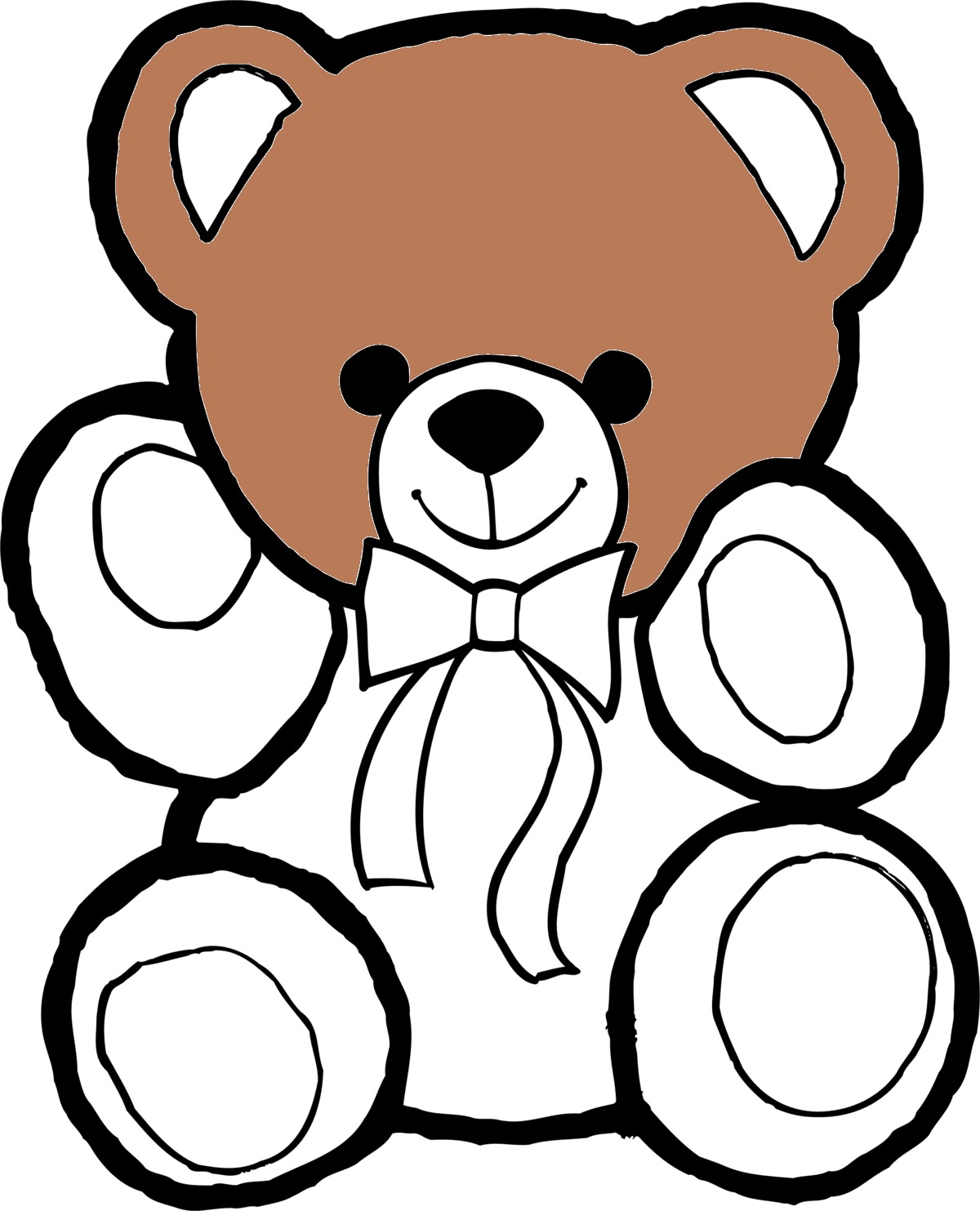 3+3=
6
7
8
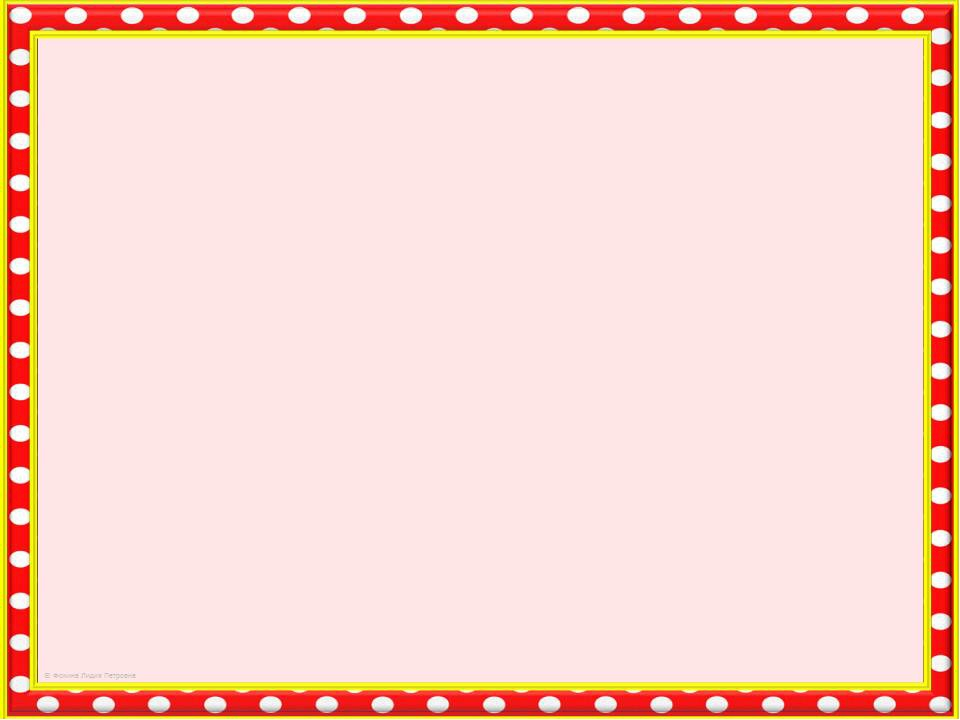 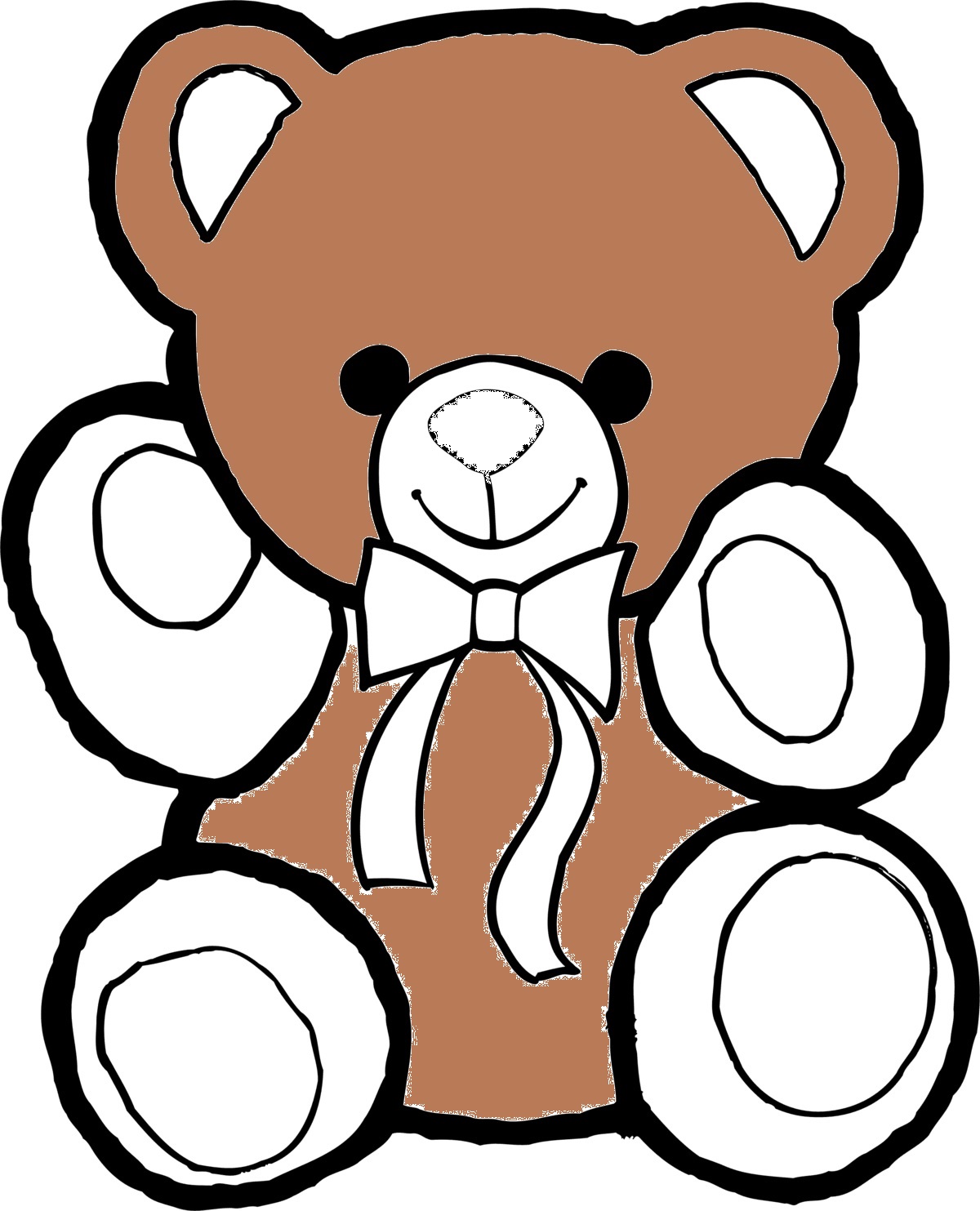 5+1=
6
7
8
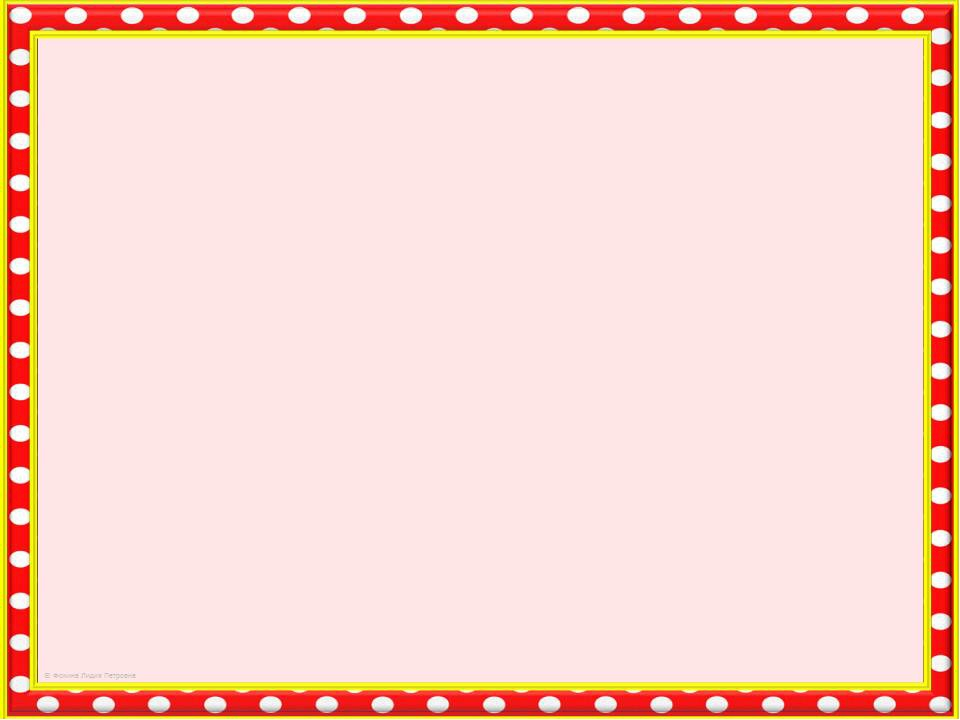 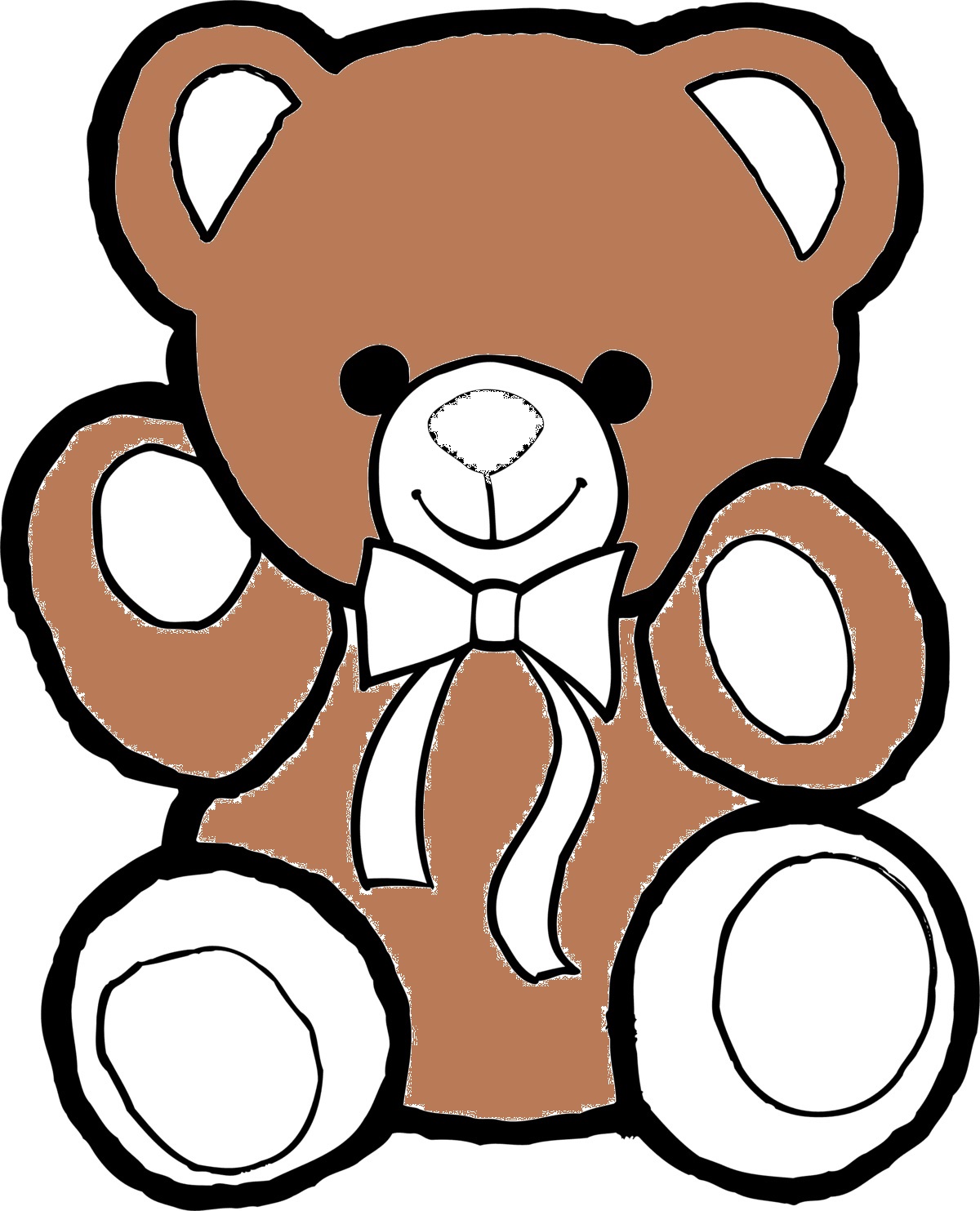 2+7=
8
9
10
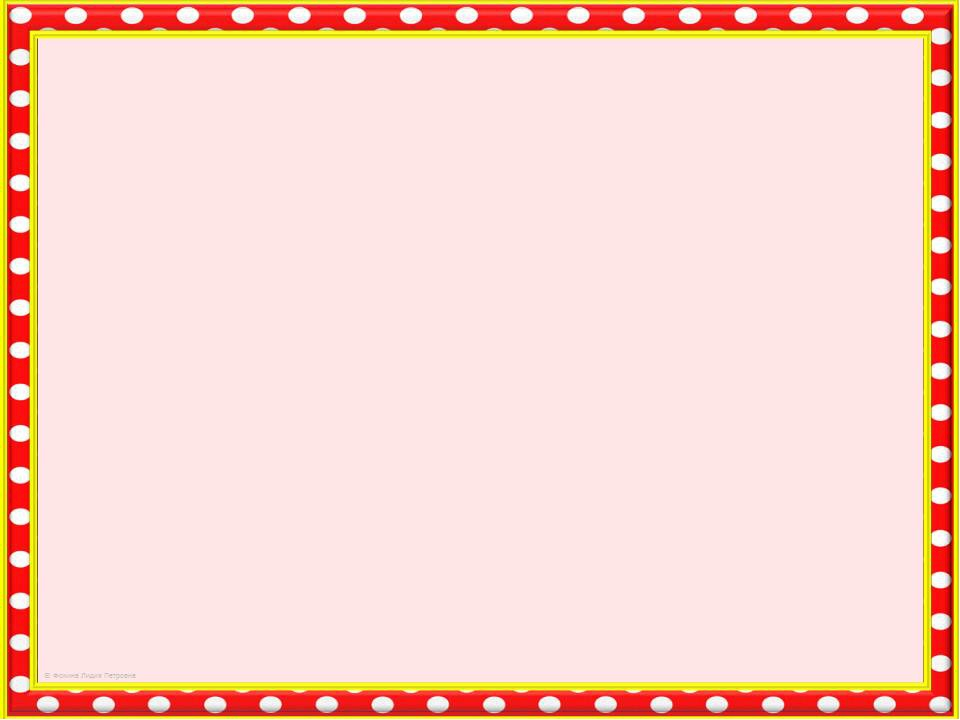 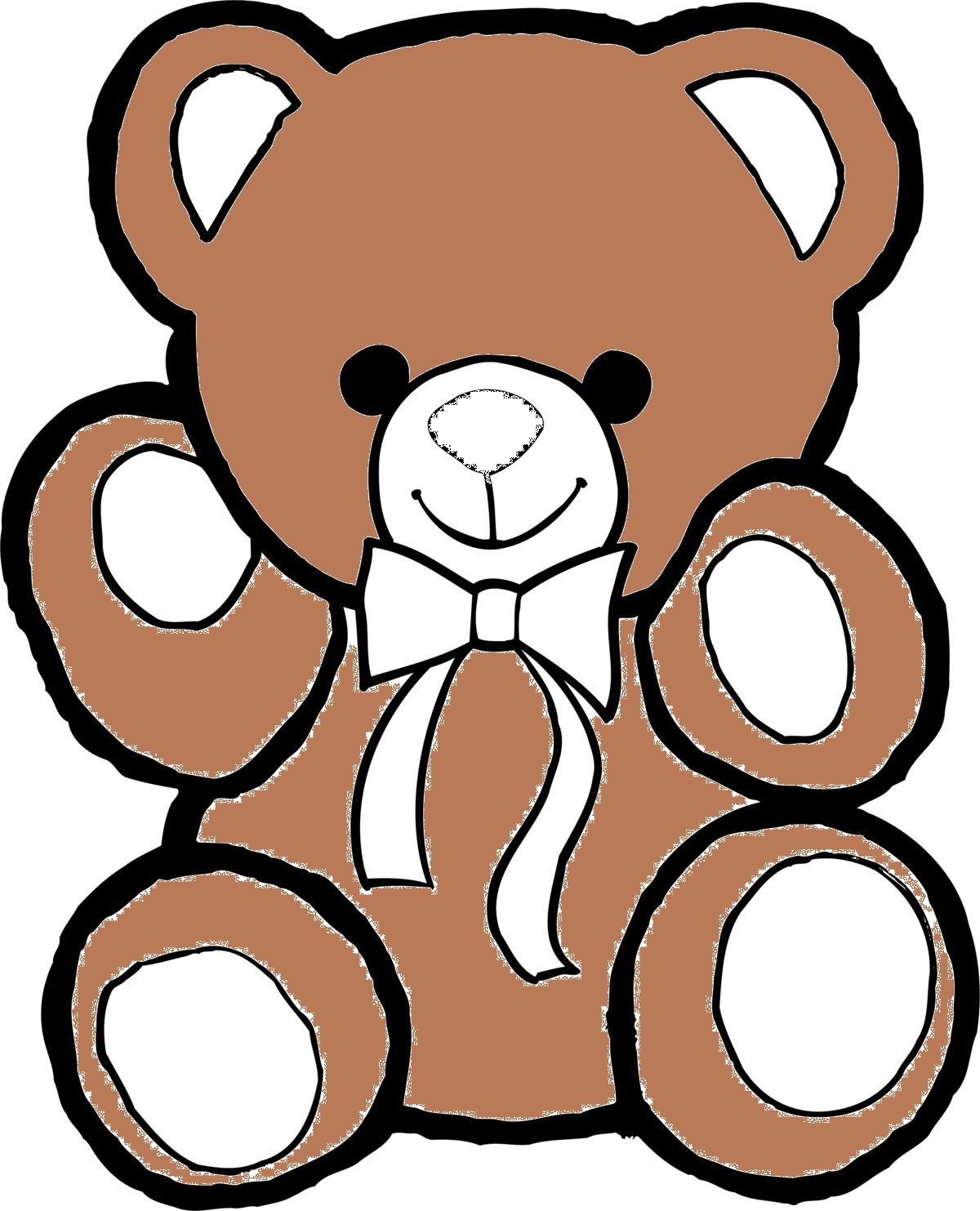 4+4=
7
8
9
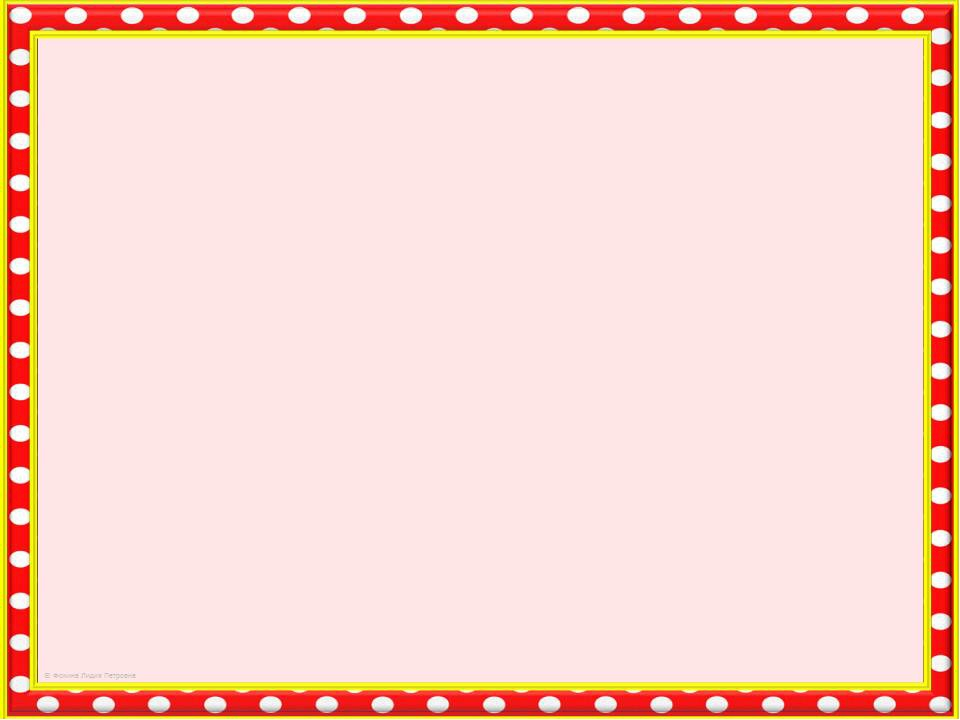 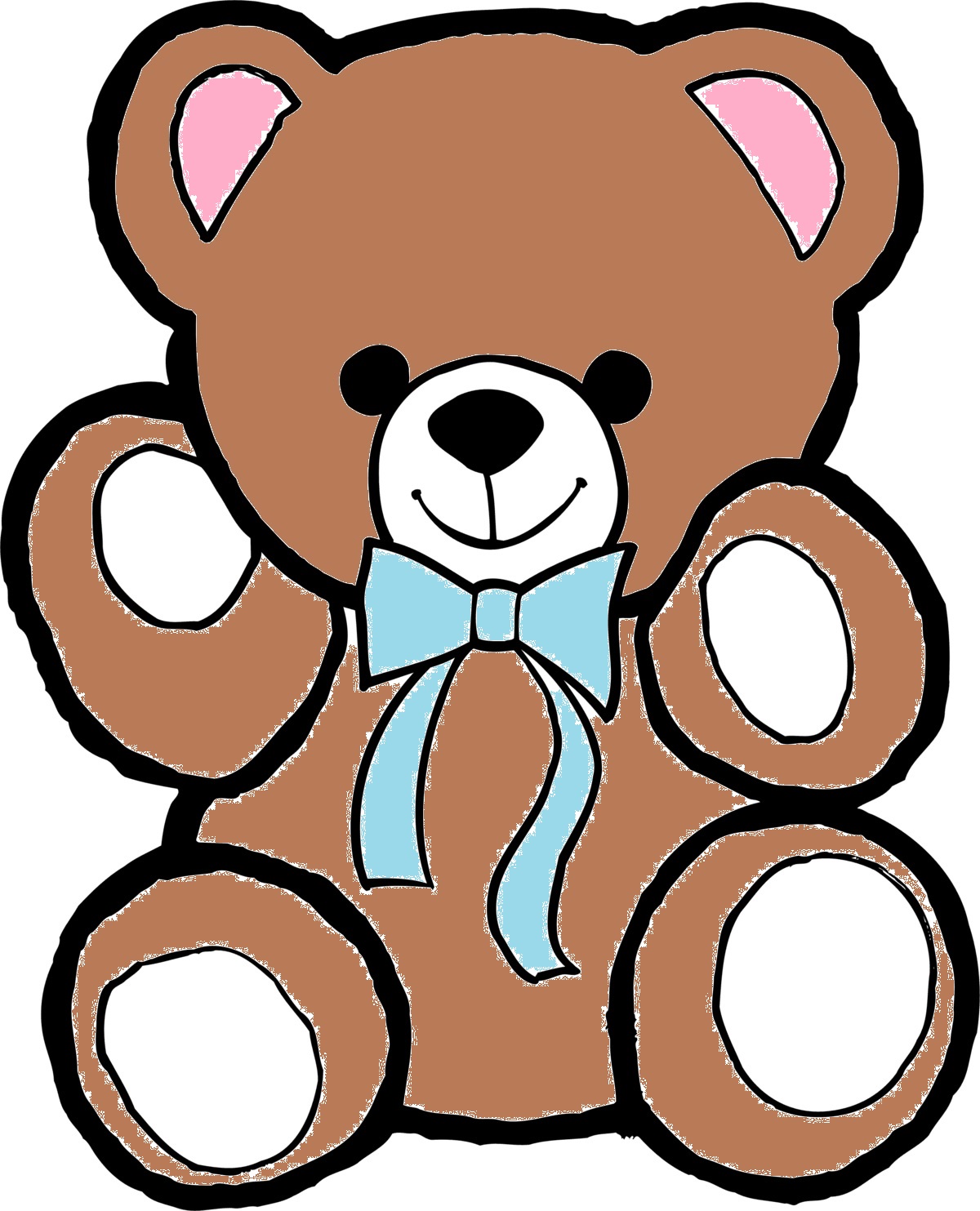 8+2=
8
9
10
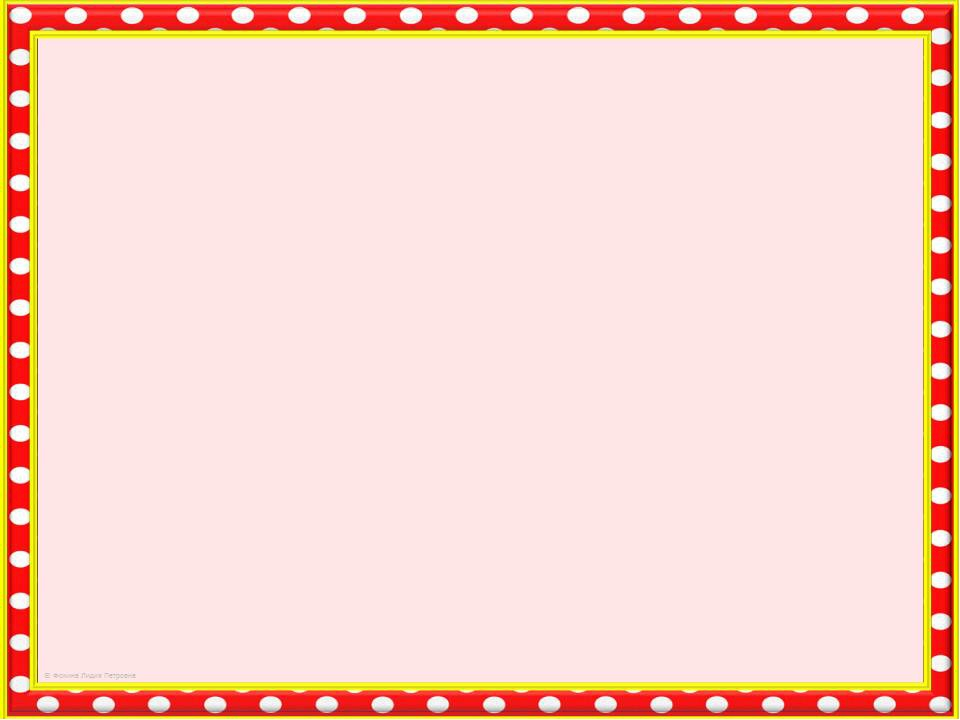 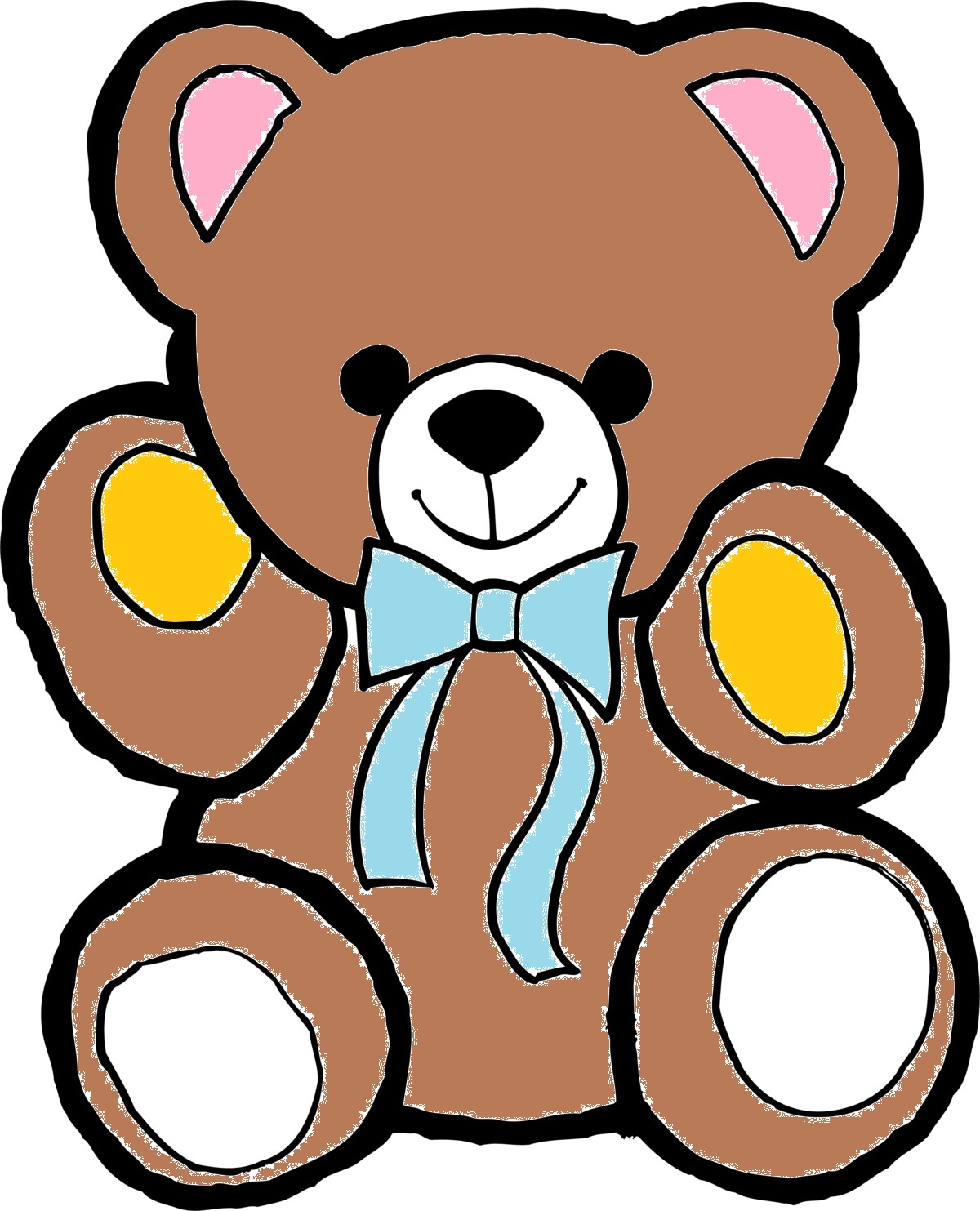 10-2=
6
7
8
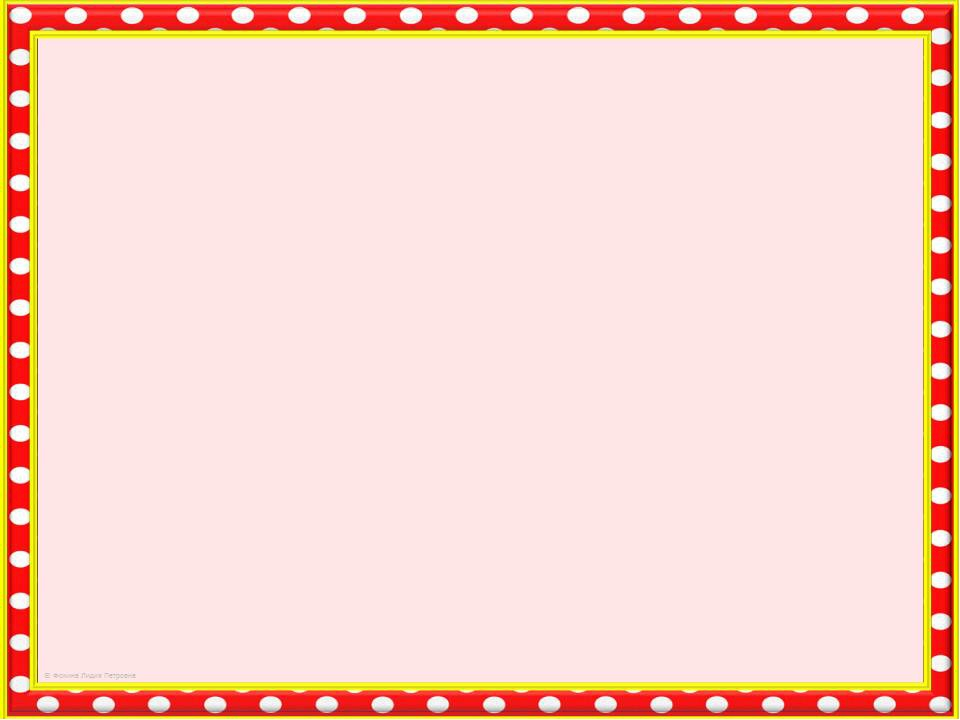 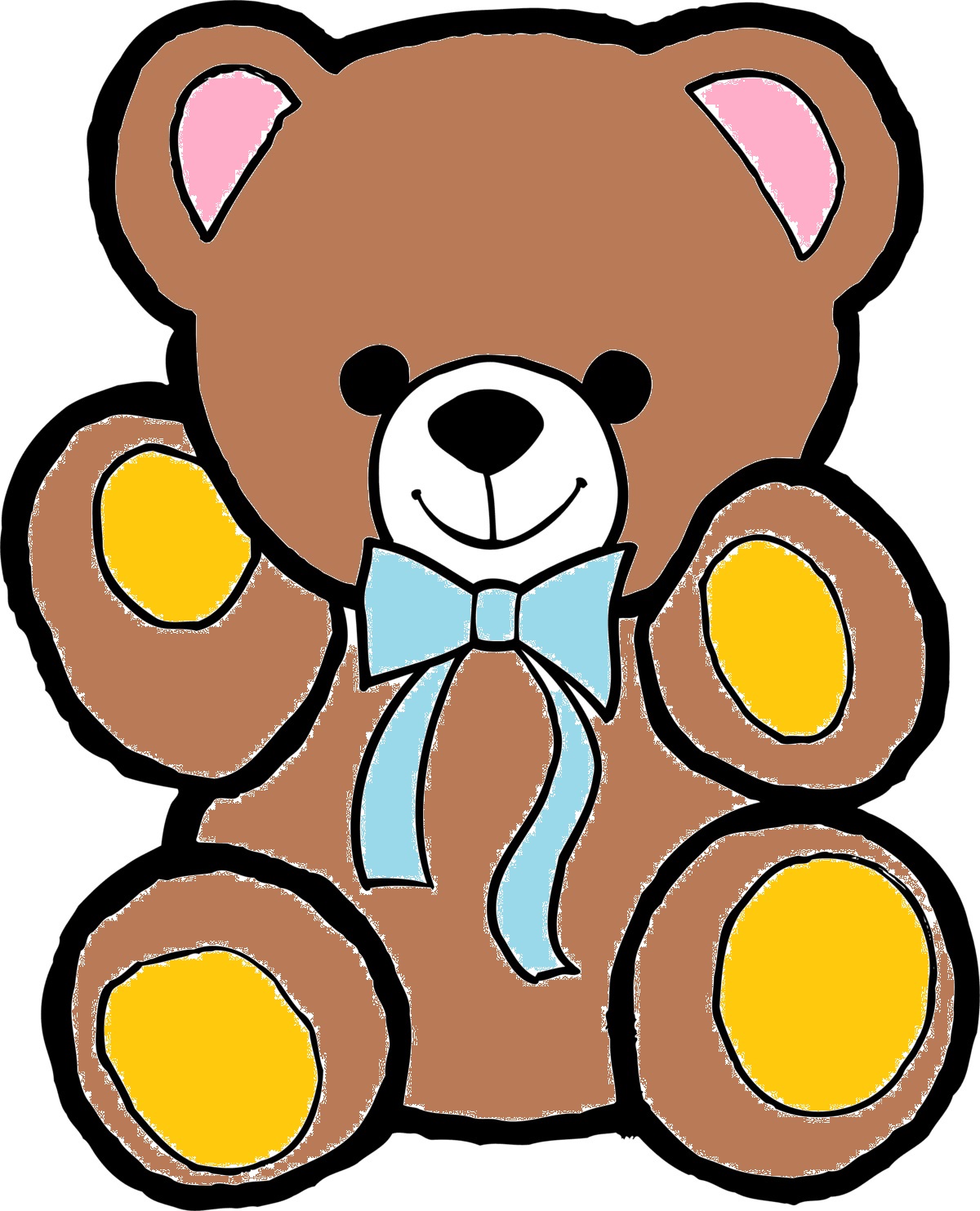 9-4=
5
6
7
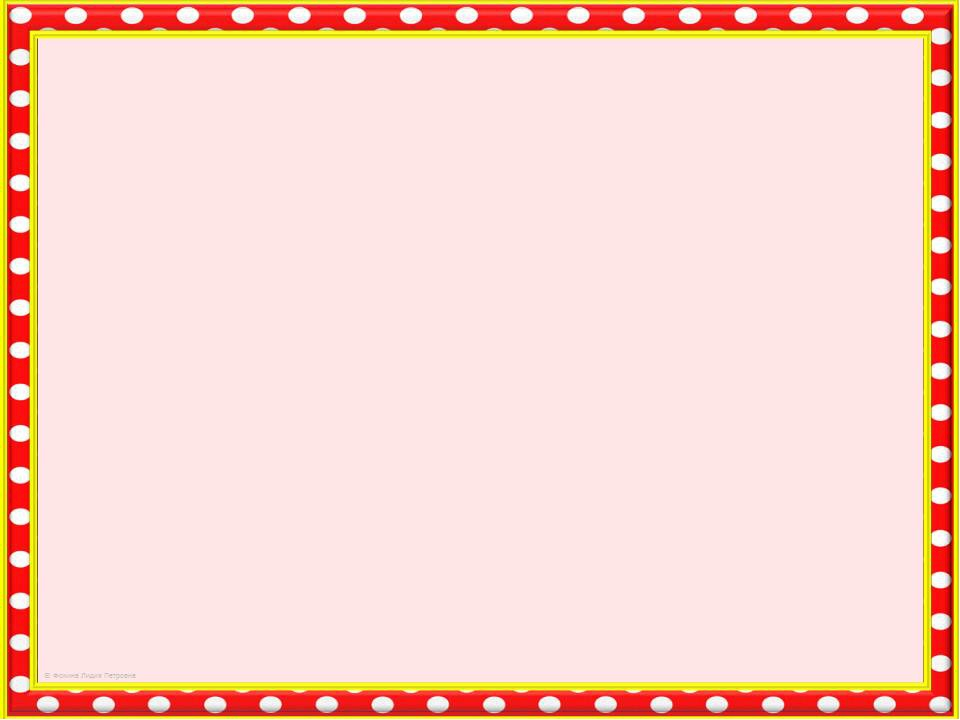 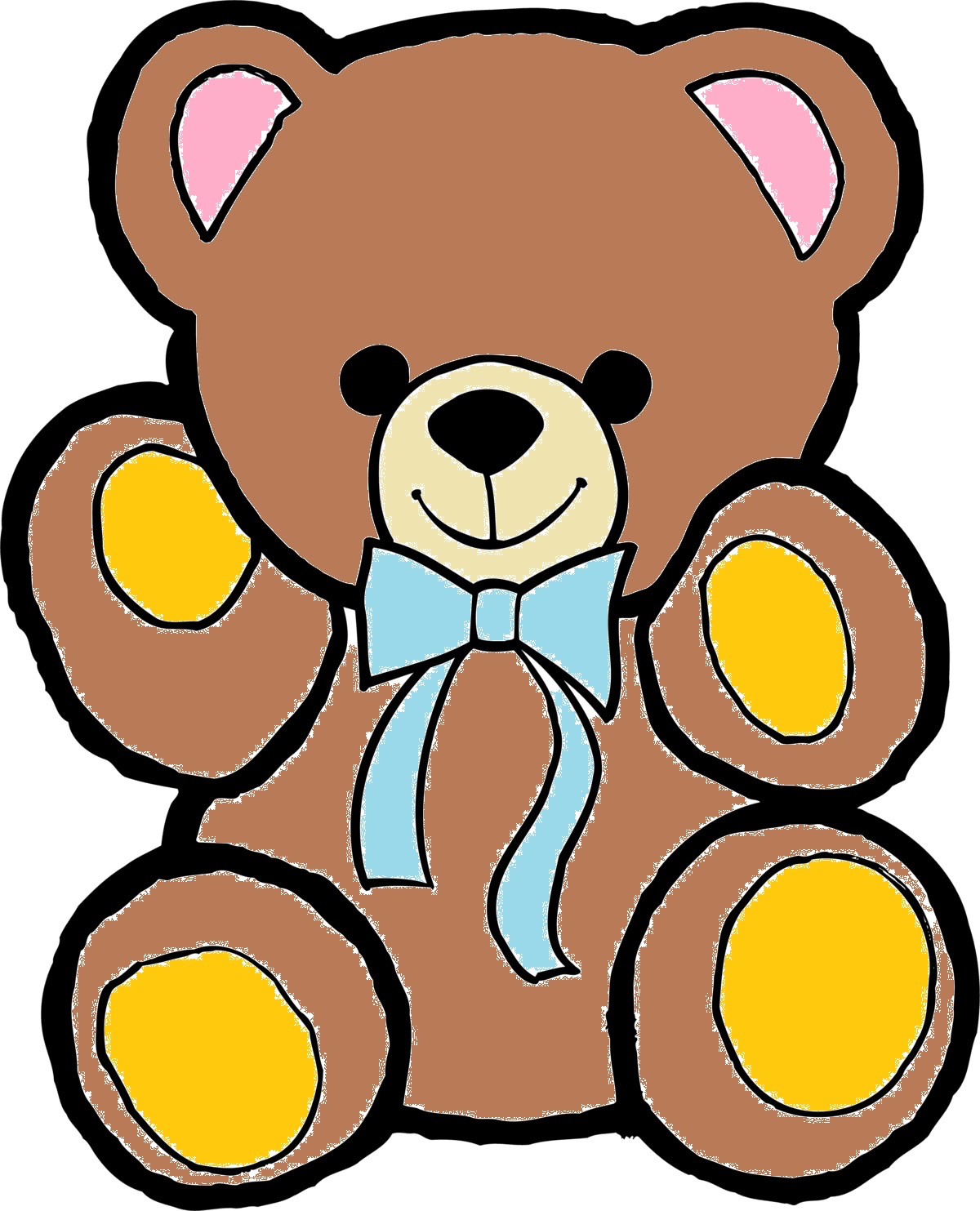 8-3=
5
6
7
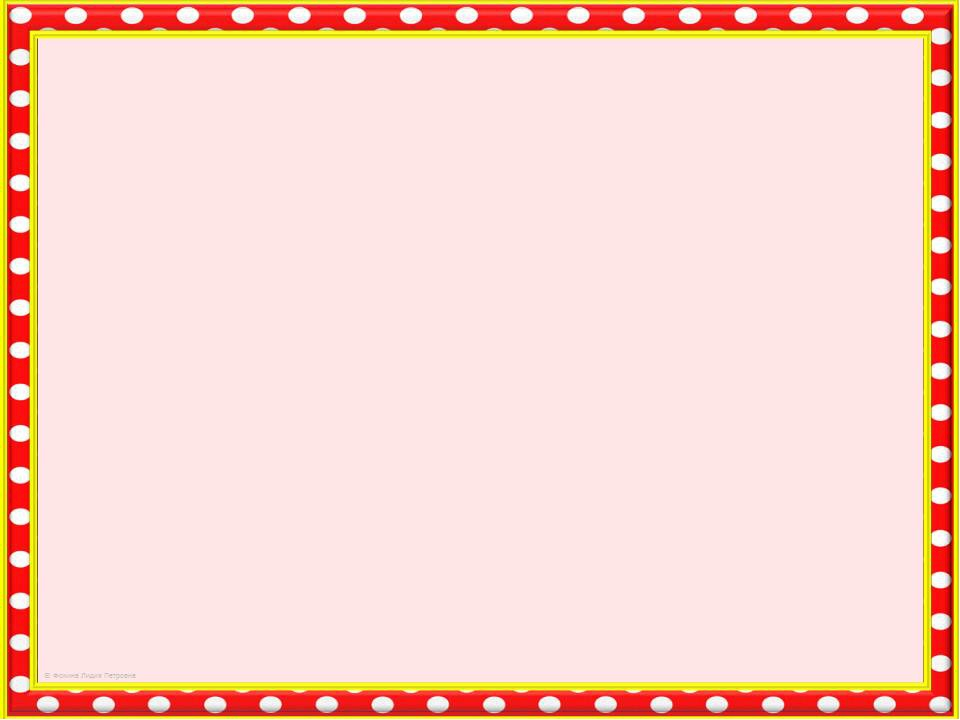 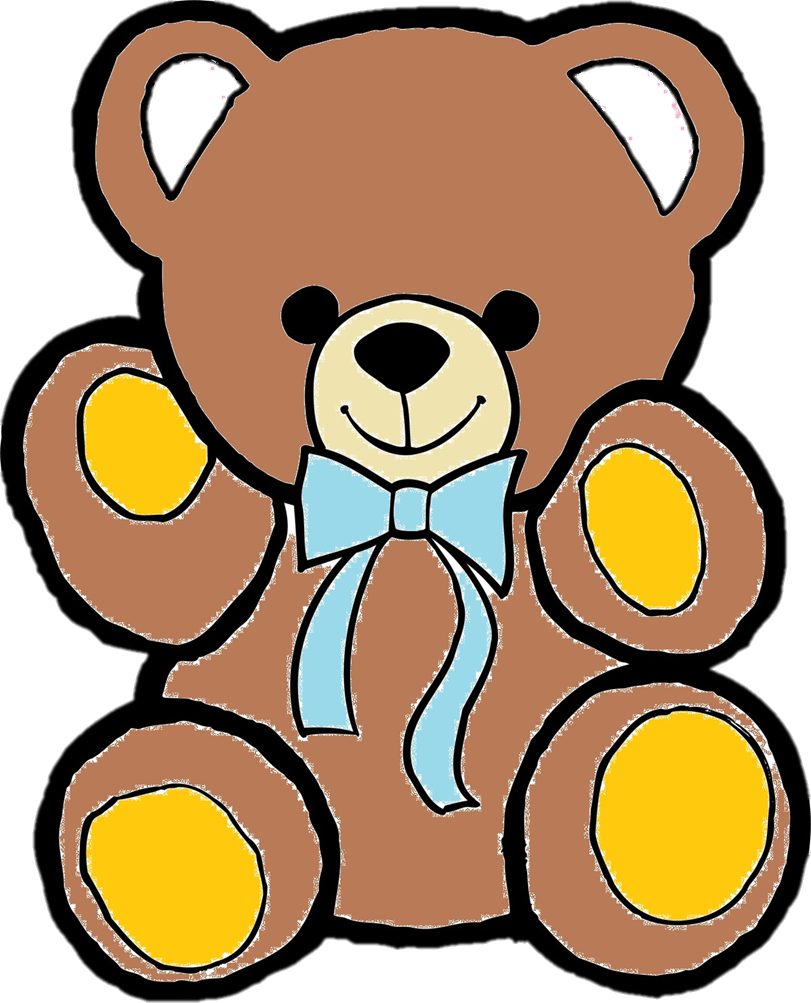 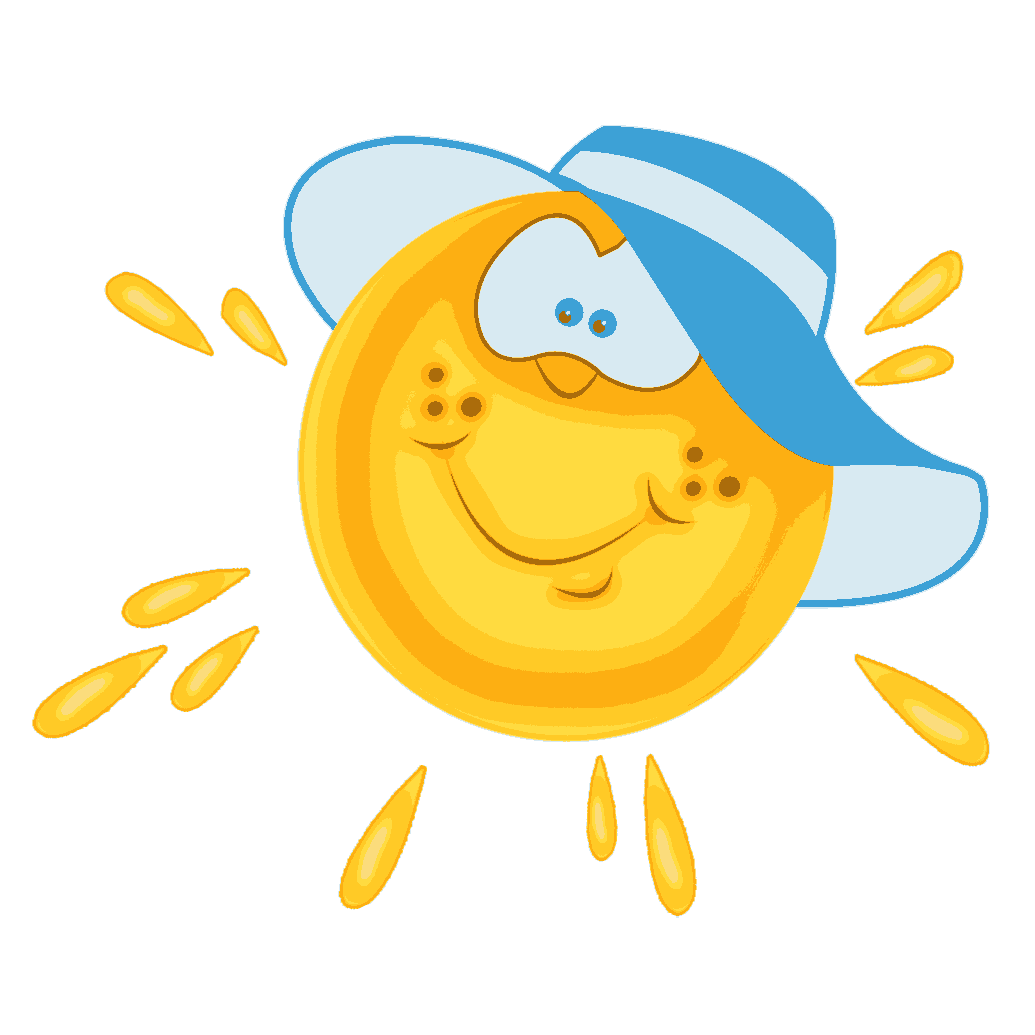 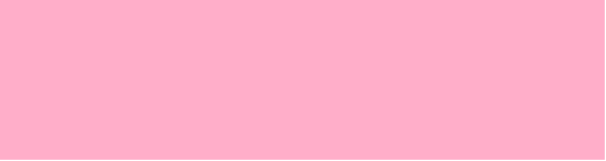 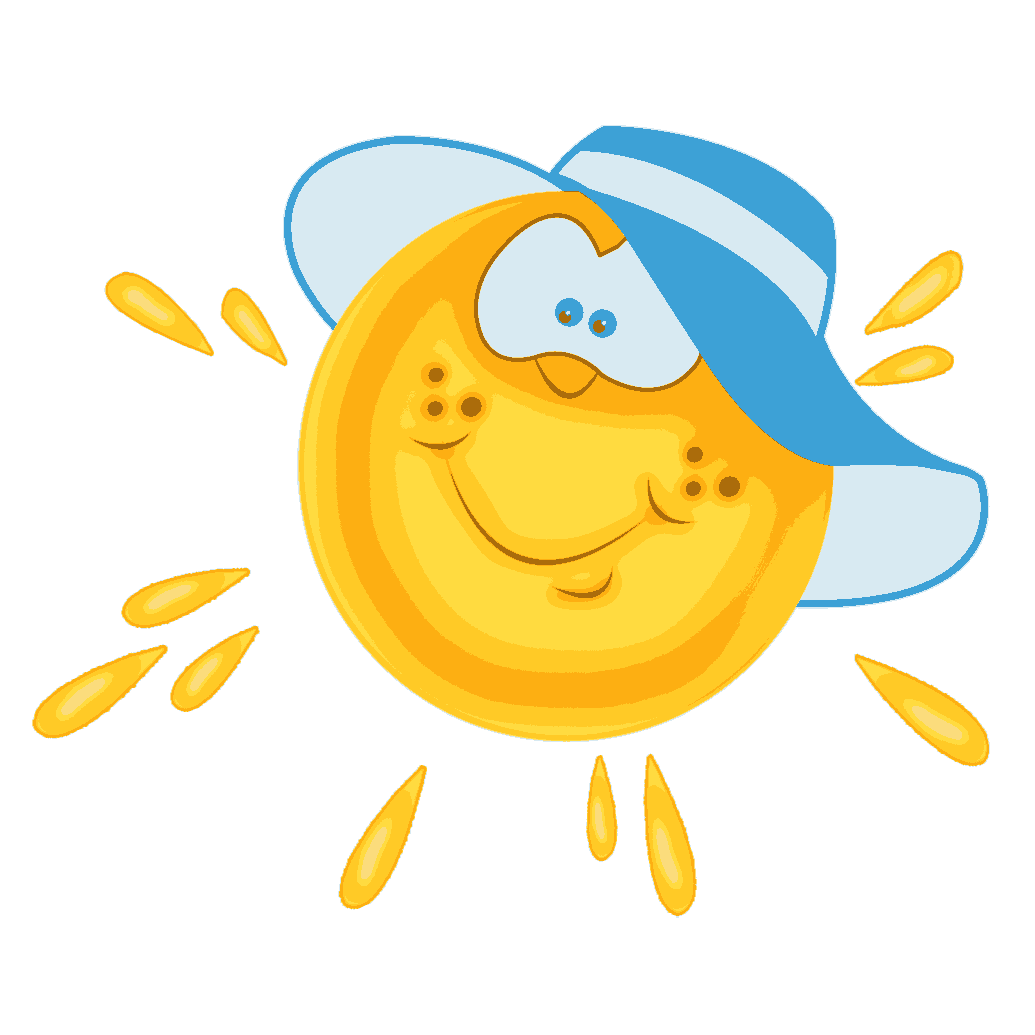 Молодец!